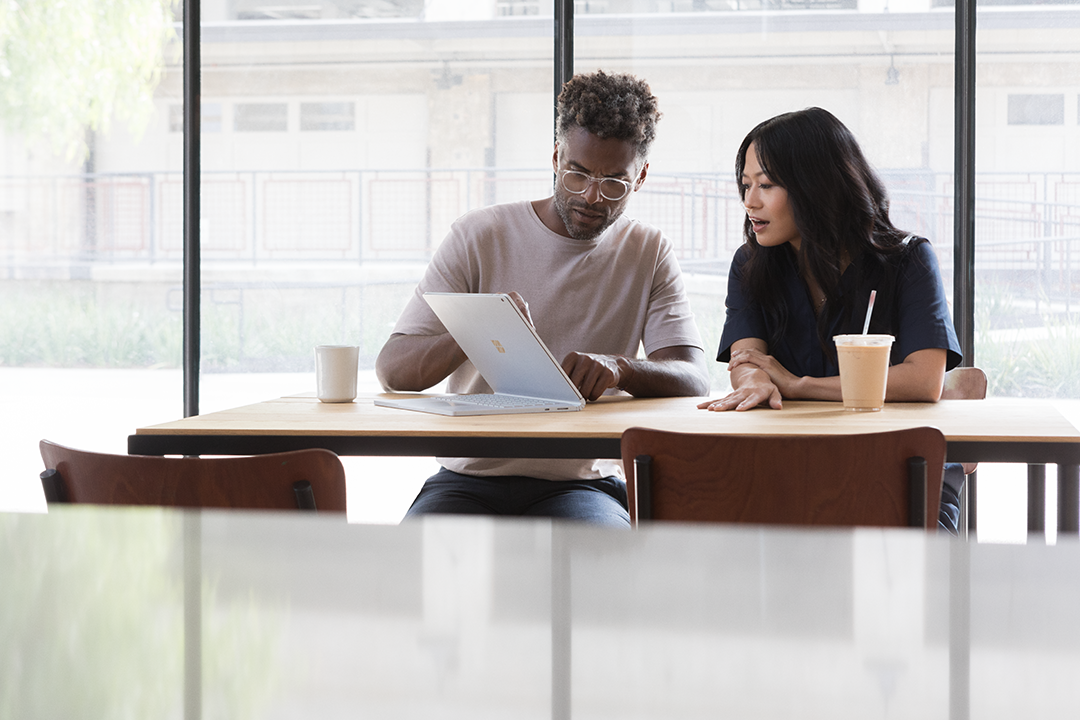 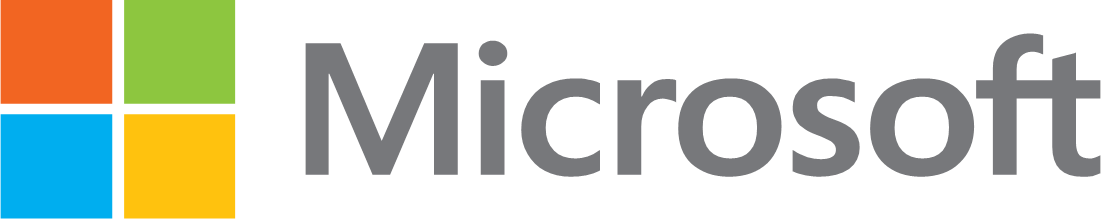 Ayude a sus clientes a hacer el cambio a un escritorio moderno con Microsoft 365
Cómo usar esta guía
Utilice esta guía para iniciar una conversación con sus clientes de pequeñas y medianas empresas (PyMEs) sobre su estrategia tecnológica y su impacto directo en sus empresas. Ayúdeles a entender cómo un escritorio moderno y Microsoft 365 ayudan a dirigir e impulsar su empresa de forma segura. Tal vez le convenga utilizar el próximo fin del soporte técnico (EOS) de Windows 7 y Office 2010 como un factor convincente para iniciar la conversación. 
Las pequeñas y medianas empresas simplemente no disponen de los recursos de las grandes empresas, y adoptan un enfoque prudente en cuanto a las mejoras tecnológicas, preocupadas por el coste, la continuidad del negocio y la adopción por parte de los empleados. Es importante tener esto en cuenta para que las propuestas sean útiles y realistas.
Piense en un cambio a un escritorio moderno que se realice en dos etapas distintas, como las siguientes:
Evalúe
el entorno empresarial y tecnológico actual de sus clientes.
Conozca los fundamentos del negocio del cliente, su sector industrial y los desafíos tecnológicos a los que se enfrenta.
¿Tienen una política de TI que se actualiza periódicamente? 
¿Permiten el trabajo remoto? ¿BYOD? ¿Servicios de terceros? 
¿Cómo protegen sus datos de los ciberataques? ¿Se han enfrentado a alguno?
¿Con qué frecuencia actualizan el hardware y el software?
¿Qué capacidades les gustaría tener pero aún no tienen? ¿Soluciones de trabajo en equipo? ¿Reuniones online? ¿Almacenamiento de archivos en el cloud? 

Identifique
las diferencias entre el estado existente y el deseado, y planifique su estrategia
¿Cuántos PCs tienen más de cuatro años de antigüedad y necesitan ser reemplazados?
¿Cuántos servidores locales gestionan y para qué cargas de trabajo?
¿Cuál es su experiencia o sus preocupaciones sobre usar el cloud?
¿Conoce el cliente las fechas de fin del soporte técnico de Windows 7 y Office 2010, y lo que significan?
¿Quién es el responsable de la seguridad de los datos y qué medidas activas se aplican?
¿Cuántos dispositivos se actualizarán a Windows 10 y cuántos PCs Windows 10 se comprarán?
Información confidencial de Microsoft | Solo para uso interno y de los partners
Explique los beneficios de un escritorio moderno en un dispositivo nuevo. Según su conocimiento de las preocupaciones del cliente, haga hincapié en la productividad, la seguridad o la capacidad de elección.
OBJETIVO: Convencer a su cliente de que un escritorio moderno debe ser el núcleo de su estrategia tecnológica.
Elija su solución
Las pequeñas y medianas empresas simplemente no disponen de los recursos de las grandes empresas, y adoptan un enfoque prudente en cuanto a las mejoras tecnológicas, preocupadas por el coste, la continuidad del negocio y la adopción por parte de los empleados. Necesitan estar totalmente seguras de que están tomando la decisión correcta de acuerdo con los recursos que tienen.
Obtenga las últimas aplicaciones y características de Office en Windows para maximizar su productividad.
La inteligencia artificial integrada en Office y Windows ofrece a sus empleados la ayuda inteligente que necesitan para trabajar de la mejor forma posible.
Almacene, sincronice y comparta sus archivos online para que siempre estén actualizados y edite documentos con otras personas en tiempo real.
Aproveche las funciones de colaboración incluidas en todas las aplicaciones para ofrecer a sus empleados las herramientas necesarias para trabajar en equipo de manera eficaz.​
Proteja a su empresa de las amenazas externas y de las filtraciones con medidas de seguridad integradas.
Protéjase de las amenazas de seguridad cibernéticas, como malware, virus, ransomware, phishing y otros ataques con medidas de seguridad proactivas tanto en Windows 10 como en Office.
​Controle quién tiene acceso a su información empresarial para reducir el riesgo de filtraciones internas o un manejo indebido de los datos.
​Ayude a proteger su empresa de las amenazas de seguridad modernas con medidas de seguridad siempre activas y actualizadas para sus datos y dispositivos.1
Duerma tranquilo sabiendo que dispone de las herramientas necesarias para cumplir sus obligaciones de cumplimiento y reglamentarias.
La administración simplificada de los dispositivos reduce los costes relacionados con TI con el paso del tiempo.
Obtenga nuevas características y aplicaciones, que se añaden sin coste adicional para usted.
Los equipos de escritorio modernos funcionan más rápidamente y cuestan menos de mantener que los dispositivos antiguos.
La mayoría de sus periféricos y aplicaciones ya son compatibles con Windows 10, lo que le permite reducir los costes de actualización.2
​​​Asegúrese de que dispone de las últimas actualizaciones de seguridad tanto en Windows 10 como en Office 365.​
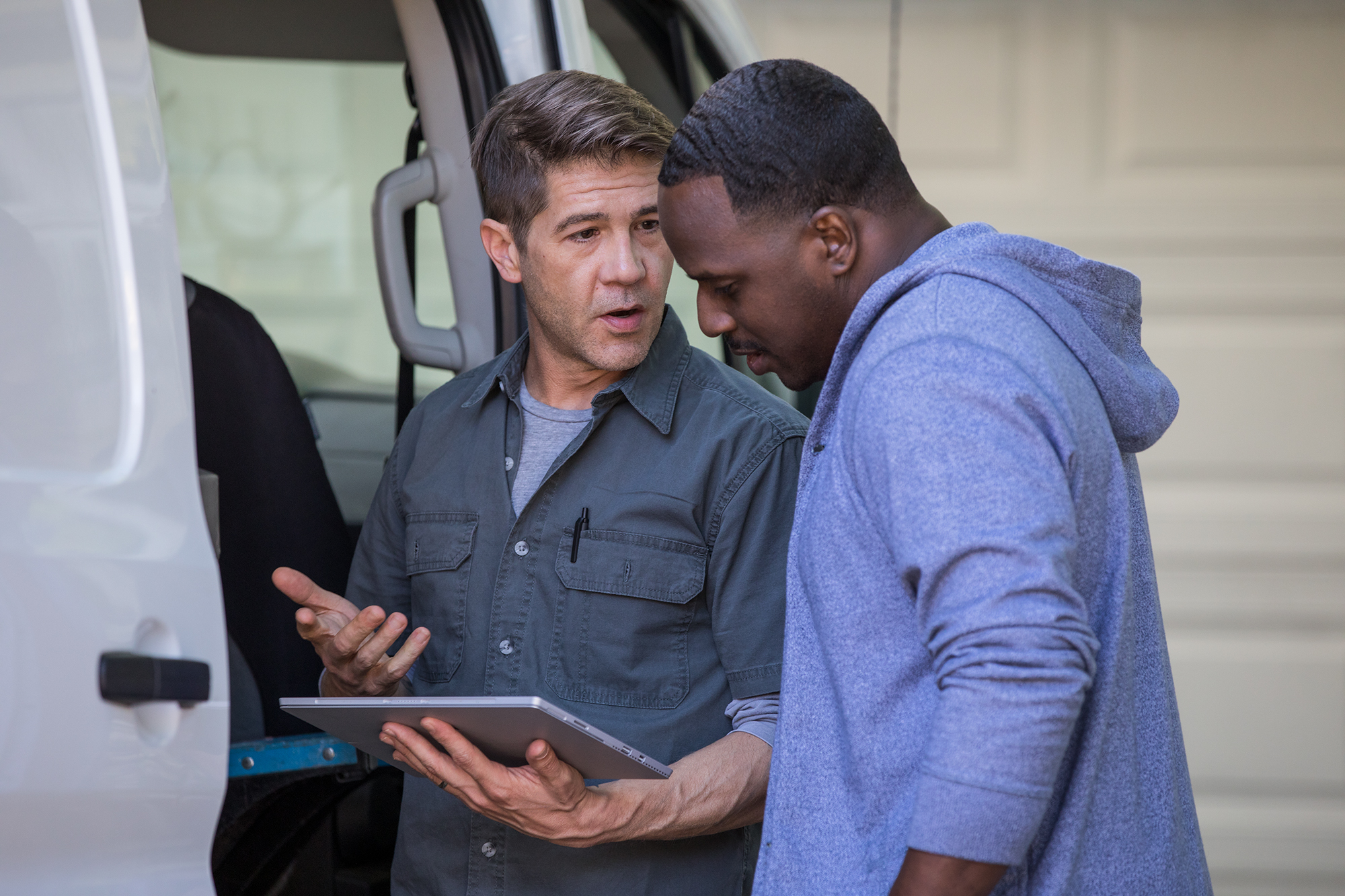 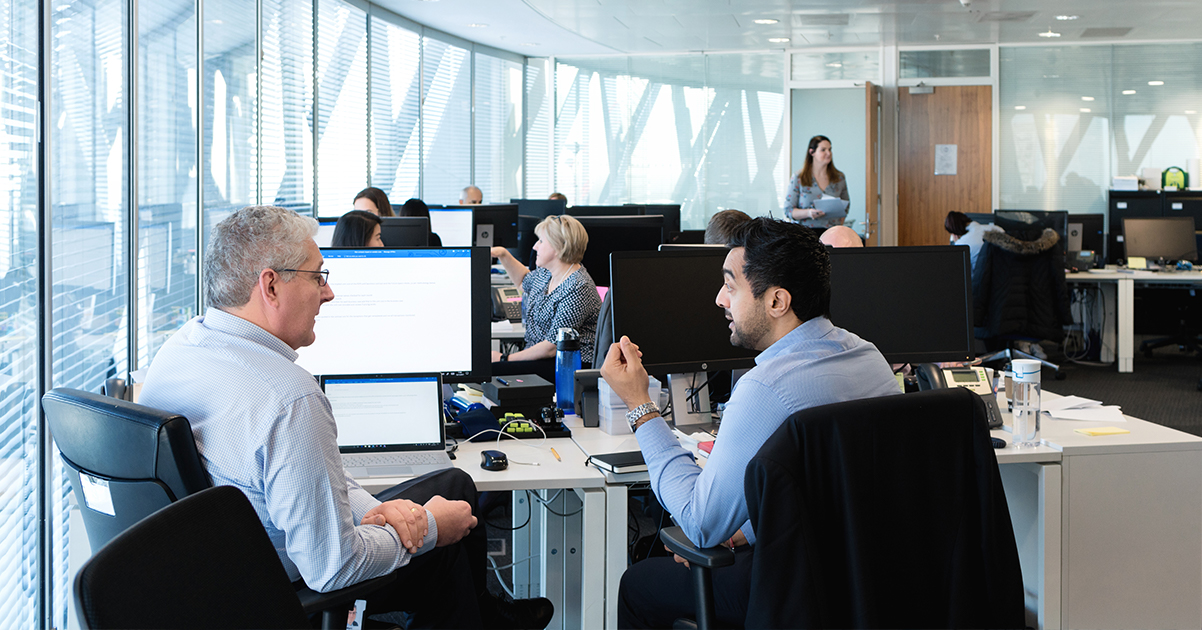 1Mientras dure el soporte técnico del dispositivo. ●  2El 99 % de las aplicaciones de Windows 7 son compatibles con Windows 10. Se aplican requisitos de hardware y software; la disponibilidad de las características puede variar. Se requiere conexión a Internet. Para conocer la información de compatibilidad y otra información de instalación importante, visite el sitio web del fabricante del dispositivo y www.windows.com/windows10specs. Con el tiempo se pueden aplicar otros requisitos para las actualizaciones.
Información confidencial de Microsoft | Solo para uso interno y de los partners
Ayude a su cliente a elegir los dispositivos Windows 10 Pro adecuados. 
Los usuarios pueden elegir entre una amplia variedad de formatos, precios y capacidades para obtener exactamente el dispositivo adecuado para cada miembro de su equipo.
OBJETIVO: Animar a su cliente a elegir nuevos dispositivos Windows 10 Pro.
Elija el dispositivo Windows 10 Pro adecuado
Dispositivo n.º 1
Dispositivo n.º 2
Título de resumen 
Resalte las características y los beneficios básicos en un lenguaje sencillo para el cliente
Título de resumen
Resalte las características y los beneficios básicos en un lenguaje sencillo para el cliente
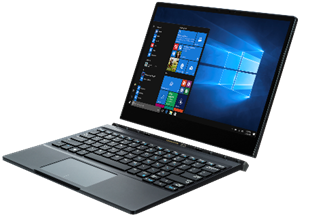 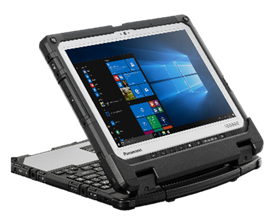 Partner to update 
with preferred device
Partner to update 
with preferred device
Dispositivo n.º 3
Dispositivo n.º 4
Título de resumen
Resalte las características y los beneficios básicos en un lenguaje sencillo para el cliente
Título de resumen
Resalte las características y los beneficios básicos en un lenguaje sencillo para el cliente
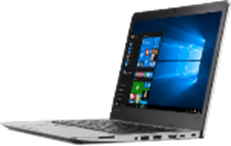 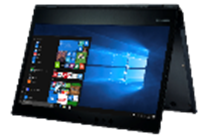 Partner to update 
with preferred device
Partner to update 
with preferred device
Partner: add your logo and story here
PARTNER LOGO
Add your story here. Lorem ipsum dolor sit amet, consectetuer adipiscing elit. Maecenas porttitor congue massa. Fusce posuere, magna sed pulvinar ultricies, purus lectus malesuada libero, sit amet commodo magna eros quis urna Fusce posuere, magna sed.
Partner: update with your customer call to action
Partner Call to action goes here
Información confidencial de Microsoft | Solo para uso interno y de los partners
Analice el valor de Microsoft 365 en un escritorio moderno. 
Los nuevos dispositivos Windows sacan el máximo partido a las últimas características de productividad, seguridad y colaboración para ayudar a los clientes a dirigir e impulsar su empresa de forma segura.
OBJETIVO: Añadir Microsoft 365 a cada venta de dispositivo Windows 10
Permita escenarios modernos con Microsoft 365
Microsoft 365 tiene las herramientas que necesita para trabajar en cualquier momento, en cualquier lugar y en cualquier dispositivo. Incluye la misma versión de Office que ha usado durante años, además de todos los beneficios del cloud. Microsoft 365 está siempre actualizado, por lo que no es necesario preocuparse por el pago de actualizaciones de versiones durante un largo período de tiempo.



Sea más productivo. Obtenga las aplicaciones de Office con herramientas de inteligencia artificial integradas, y almacenamiento y uso compartido de archivos online.
Trabaje mejor en equipo. Colabore, comparta y comuníquese con herramientas flexibles que van adonde va su equipo.
Proteja sus datos. Ayude a proteger a su empresa de las amenazas externas y filtraciones con herramientas de privacidad y cumplimiento integradas.
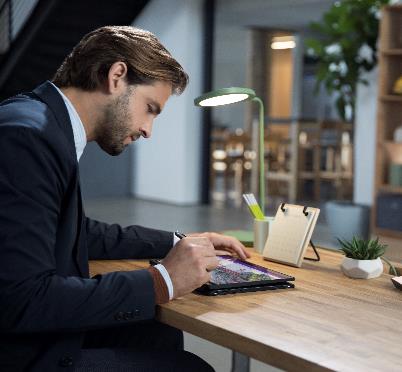 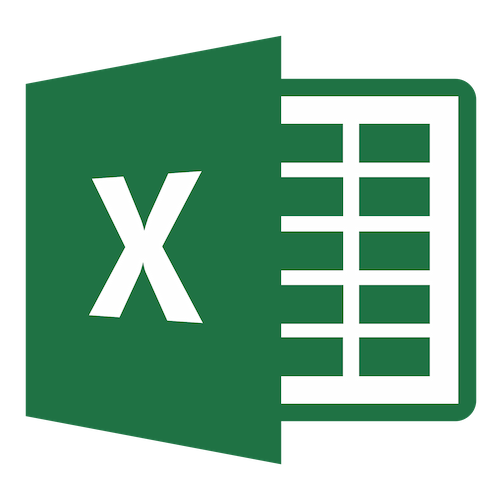 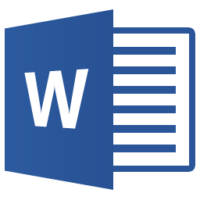 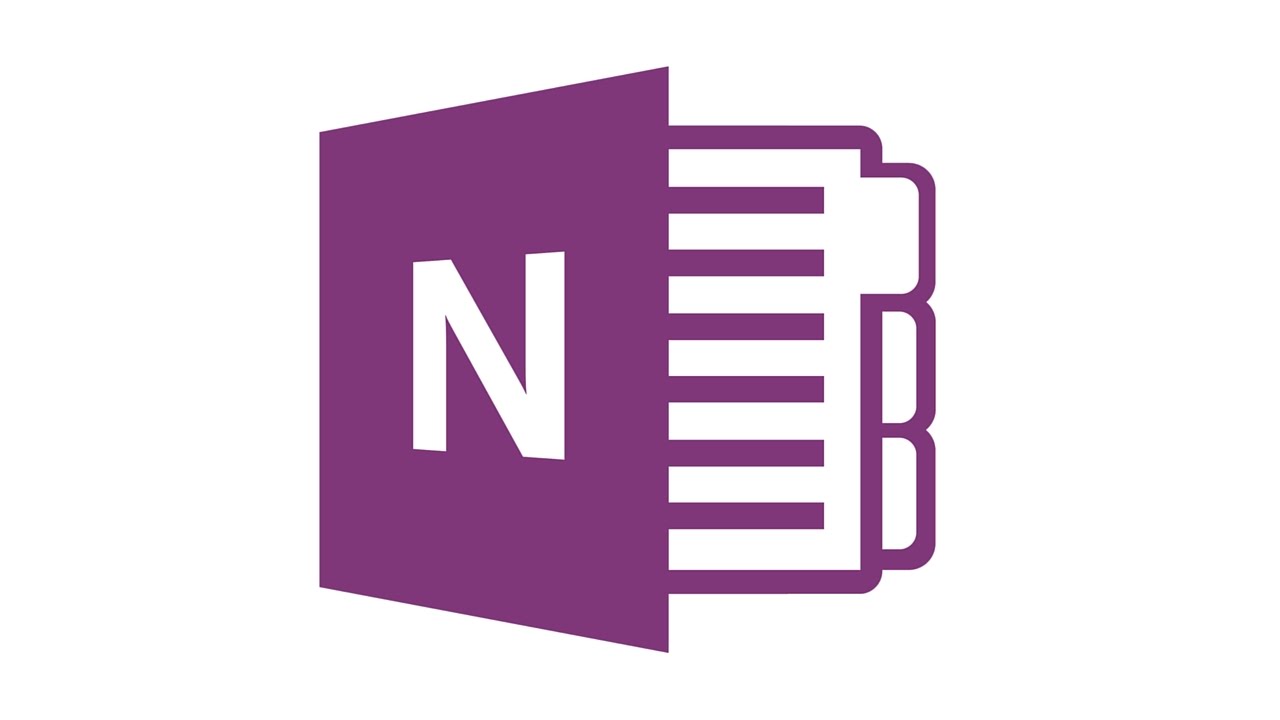 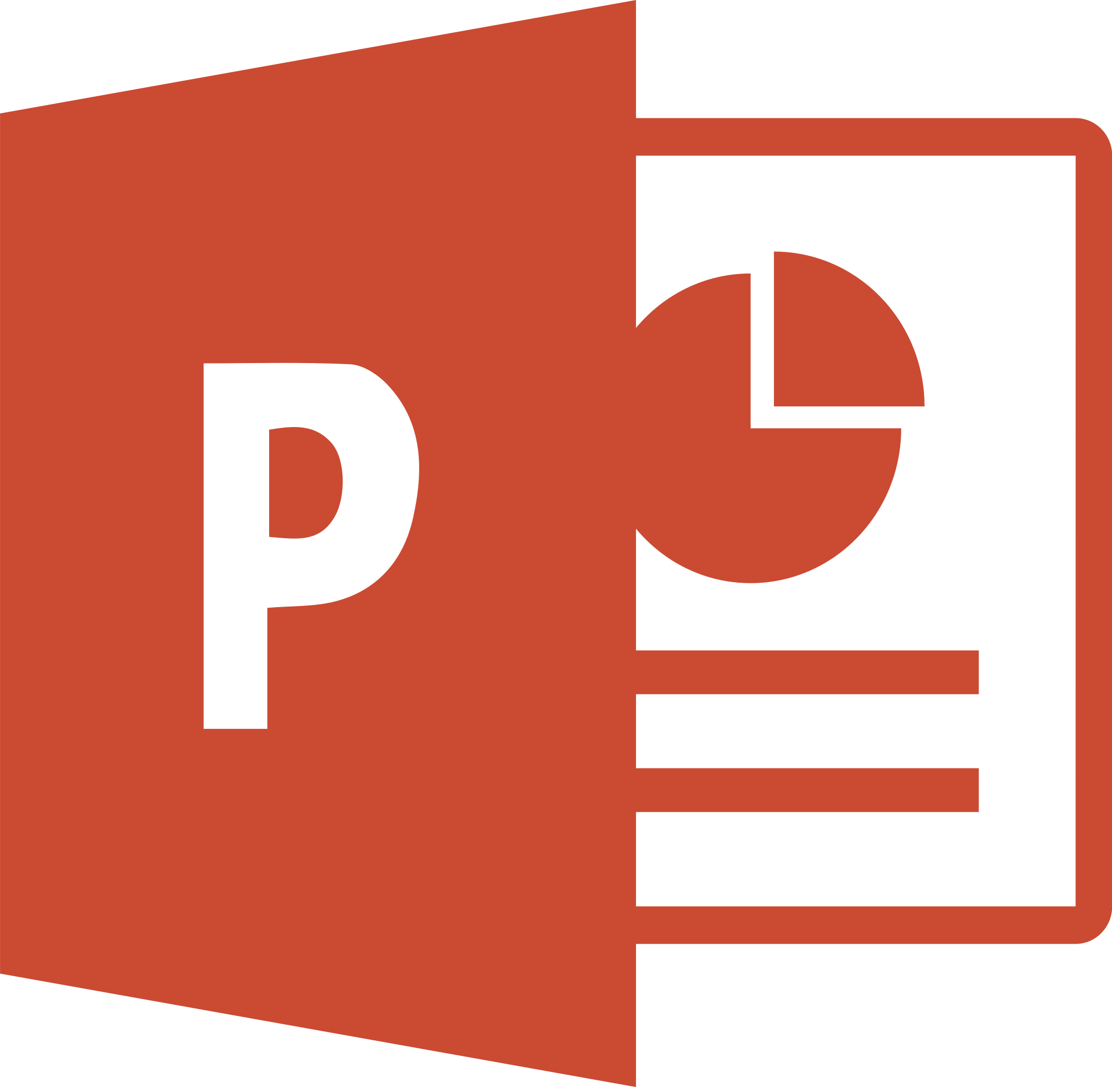 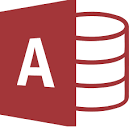 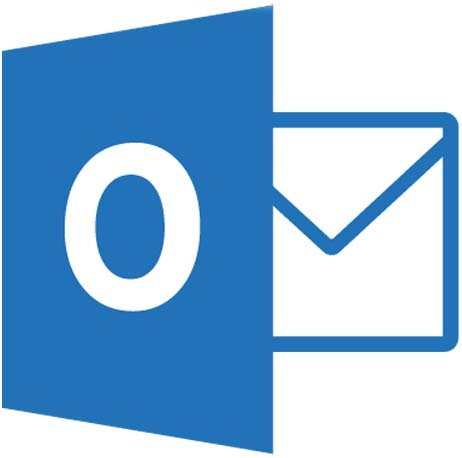 Dirija e impulse su empresa de forma segura
Microsoft es una solución integrada diseñada para su pequeña o mediana empresa, que reúne las mejores características de productividad de Office 365 con funciones de seguridad avanzadas para proteger sus datos de las amenazas externas y ayudar a protegerse de las filtraciones de datos. Con Microsoft 365 Empresa, puede permitir que sus empleados trabajen en cualquier lugar y en cualquier dispositivo. ​
Novedades de Microsoft 365
Microsoft Teams reúne a todos sus grupos y recursos, e incluye una solución completa de chat y reuniones online.
Microsoft Planner permite a su equipo crear fácilmente nuevos planes, organizarse y asignar tareas
Morph añade animaciones, transiciones y movimientos de objetos fluidos en todas sus diapositivas.
PowerPoint Designer mejora las diapositivas generando automáticamente ideas de diseño para su selección 
Edición en colaboración: trabaje con otras personas al mismo tiempo en su libro de Excel. 
Autoguardar para archivos en el cloud está ahora habilitado de forma predeterminada
Partner: utilice este espacio para añadir información sobre sus ofertas de Microsoft 365
Información confidencial de Microsoft | Solo para uso interno y de los partners
Ayude a los clientes a superar las objeciones de un escritorio moderno. 
Es importante que reconozca las preocupaciones de nuestros clientes como válidas y que trabaje con ellos para saber de qué recursos dispondrán para determinar el mejor enfoque futuro.
El concepto de pequeña empresa se ha utilizado tal como se define en Levelling the trading field for SMEs, World Trade Report 2016. ²Ponemon; 2016 State of Cybersecurity in SMB (USA); Cámara de Comercio de Canadá, An Analysis of the Adoption of Internet-based Technology, febrero de 2017. ³Small Biz Daily: 10 Small Business Trends 2018. ⁴SMB PC Study, Techaisle, 2018". ⁵Se aplican requisitos de hardware y software; la disponibilidad de las características puede variar. Se requiere conexión a Internet. Para conocer la información de compatibilidad y otra información de instalación importante, visite el sitio web del fabricante del dispositivo y www.windows.com/windows10specs. Con el tiempo se pueden aplicar otros requisitos para las actualizaciones. ⁶Slack está abierto en segundo plano mientras se exporta una presentación Microsoft PowerPoint.ppt de 2,28 MB como una presentación de vídeo .mp4 H.264 de 1920 x 1080. Mientras se crea la presentación de vídeo 1) un documento .docx de Microsoft Word de 6,49 MB y 844 páginas se convierte a un archivo PDF de 7,98 MB y 2) se recalcula una hoja de trabajo .xlsm de Microsoft Excel de 70,4 MB con las macros habilitadas. ⁷CONFIGURACIÓN DEL EQUIPO NUEVO: Intel® Core™ i7-8650U (Intel Reference Platform), 15 W, 4C8T, turbo hasta 4,2 GHz; memoria: 2 DDR4-2400 de 4 GB; almacenamiento: SSD Intel® 6000p; tarjeta gráfica: Intel(R) UHD Graphics 620, versión de BIOS 117.07 con MCU 0x84; sistema operativo: Windows* 10 (versión 10.0.16299.192). CONFIGURACIÓN DEL PC DE 4 AÑOS: Intel® Core™ i7-4600U (Intel Reference Platform), 15 W, 2C4T, turbo hasta 3,3 GHz; memoria: 2 DDR3-1600 de 4 GB; almacenamiento: SSD Intel 540s; tarjeta gráfica: Intel(R) HD Graphics 4400, versión de BIOS 139 con MCU 0x23; sistema operativo: Windows* 10 (versión 10.0.16299.192). ⁸El software y las cargas de trabajo usados en las pruebas de rendimiento pueden haberse optimizado para rendimiento únicamente en los microprocesadores Intel. Las pruebas de rendimiento, como SYSmark y MobileMark, se realizan utilizando sistemas informáticos, componentes, software, operaciones y funciones específicos. Cualquier cambio en alguno de estos factores puede hacer que los resultados varíen. Debe consultar otra información y pruebas de rendimiento para poder evaluar en su totalidad las compras previstas, incluido el rendimiento del producto cuando se combina con otros productos. Para obtener información más completa, visite www.intel.com/benchmarks. Podría ser necesario revisar los resultados comparativos anteriores si se realizan pruebas adicionales. Los resultados dependen de las configuraciones de la plataforma y de las cargas de trabajo específicas utilizadas en las pruebas, y puede que no se apliquen a un determinado componente, sistema informático o carga de trabajo específico del usuario. Los resultados no son necesariamente representativos de otras comparaciones, y otros resultados comparativos podrían mostrar mayor o menor impacto de las mitigaciones. ⁹SYSmark* 2014 SE es una referencia del consorcio BAPCo* que mide el rendimiento de las plataformas Windows*. SYSmark 2014 SE prueba cuatro escenarios de uso: productividad en la oficina, creación de contenido multimedia, análisis de datos y financieros y capacidad de respuesta. SYSmark contiene aplicaciones reales de proveedores de software independientes, como Microsoft* y Adobe* 10Small Business Trends; Remote Working Policies Can Benefit Small Business, 1 de noviembre de 2017.
Información confidencial de Microsoft | Solo para uso interno y de los partners